«Начинаем учиться вместе!»
Реализация проекта «Цифровой маршрут» в Центральной детской библиотеке
 им. П. П. Бажова
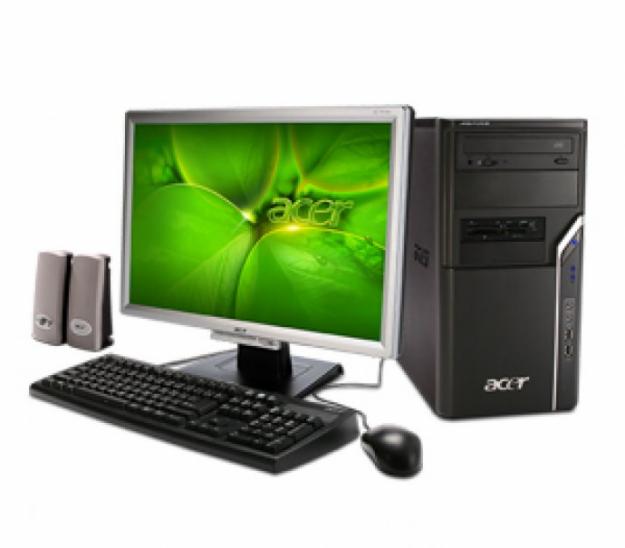 Назначение, природа библиотеки, работающей с детьми, всегда были ориентированы на создание условий для обучения и воспитания,
 для открытий и исследований, для социальной активности и творчества. 

Меняются услуги, предоставляемые библиотеками, 
и роль, которую они играют  в жизни
 детей и взрослых.


Технологии  предоставляют библиотекам новые способы, чтобы выполнить наши задачи.
От модели «место, куда идут, чтобы получить информацию»  
к  модели «место, в которое идут, чтобы создавать».
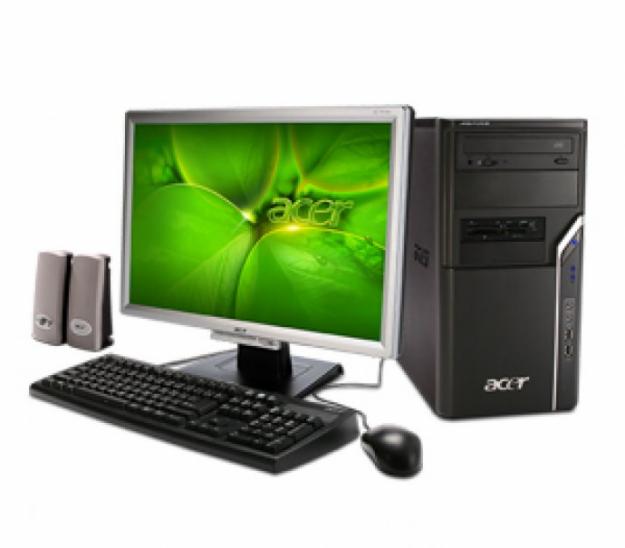 Единственный  способ  предсказать  будущее – это  изобрести  егоАлан Кей, американский ученый в области теории вычислительных систем
С чего все началось?
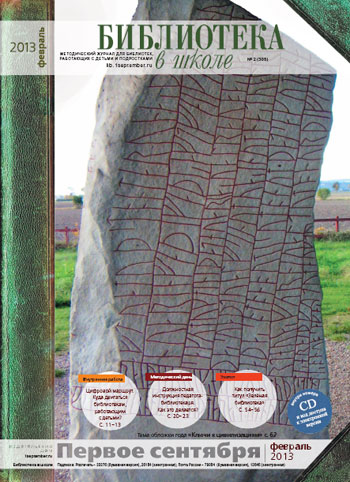 Библиотека в школе. – 2013. - № 2
Муниципальное казенное  учреждение культуры
«Централизованная библиотечная система»
Центральная детская библиотека им. П. П. Бажова
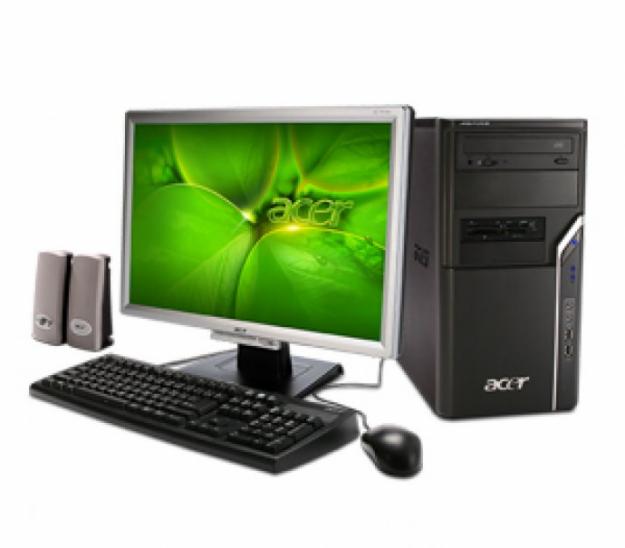 «Цифровой маршрут»
Проект по формированию у пользователей ИКТ и
привлечение интереса  к Интернет-ресурсам
             









 
 
           г. Полевской, 2014
Цель:Превращение библиотеки в многофункциональное пространство
Задачи: 
Способствовать организации условий для развития творческих способностей, повышения познавательной активности пользователей и интереса к Интернет-ресурсам.
Партнеры проекта: учащиеся школ южной части города в возрасте с 10 до 14 лет.Сроки реализации проекта : 2014,2015, 2016, 2017  гг.Формы работы: практикум
Цифровой маршрут
7
Приложения для рассказа, 
представления цифровых историй
ToonDoo ( http://www.toondoo.com) – сервис для создания своего мультфильма, небольшой анимации, комикса или образовательной игры. Девиз, представленный на стартовой странице сайта: «Создаём, публикуем, обмениваемся, обсуждаем!»
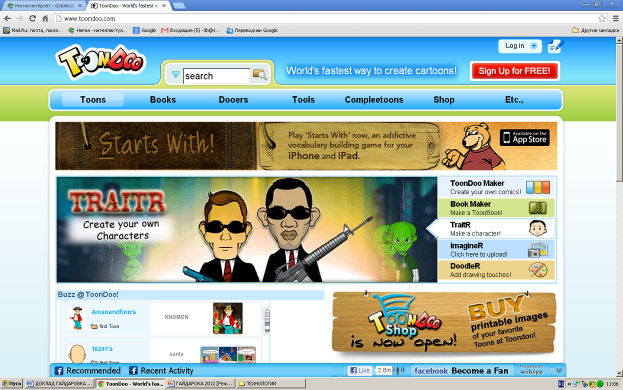 Цифровой маршрут
8
GoAnimate (http://goanimate.com) – анимационная интернет-студия для всех желающих. GoAnimate позволяет сделать практически настоящий фильм.
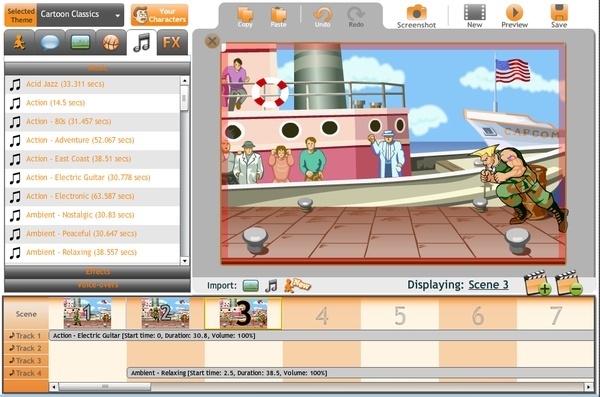 Цифровой маршрут
9
Приложениядля публикации цифровых работ
Yudu (http://free.yudu.com/) – бесплатный сервис, который позволяет загружать файлы (PDF, Word, Excel, PowerPoint), для создания онлайн-журналов.
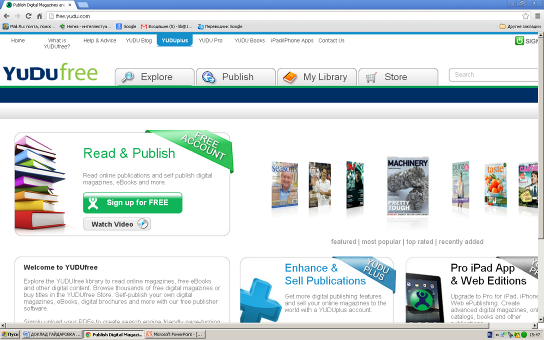 Цифровой маршрут
10
Issuu (http://issuu.com/)– издательская платформа, позволяющая загружать материалы публикаций. Все добавляемые публикации помещаются в библиотеку.
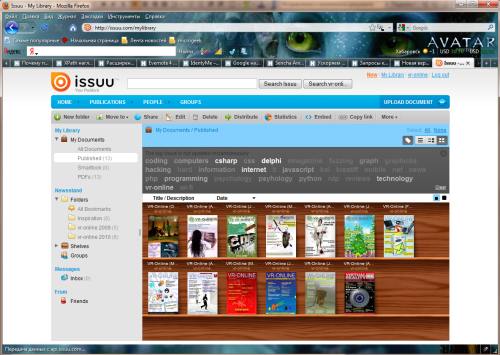 Цифровой маршрут
11
FlipSnack (http://www.flipsnack.com) – онлайн-сервис, с помощью которого можно легко и оперативно создать электронную книгу, красивый журнал.
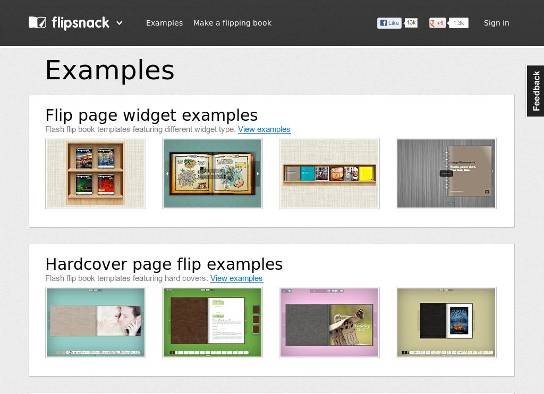 Цифровой маршрут
12
Calaméo (http://ru.calameo.com) – сервис, простой для использования в работе и с очень широкими возможностями. Можно создавать журналы, брошюры, каталоги, отчёты, презентации
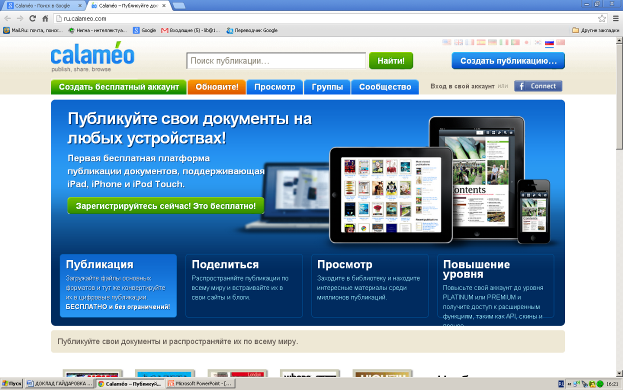 Цифровой маршрут
13
Little Bird Tales (http://www.littlebirdtales.com/) – сервис позволяет создавать аудиокомментарии к слайд-шоу из нескольких фотографиях или рисунков.
Приложения для обмена, используя инструменты для письма
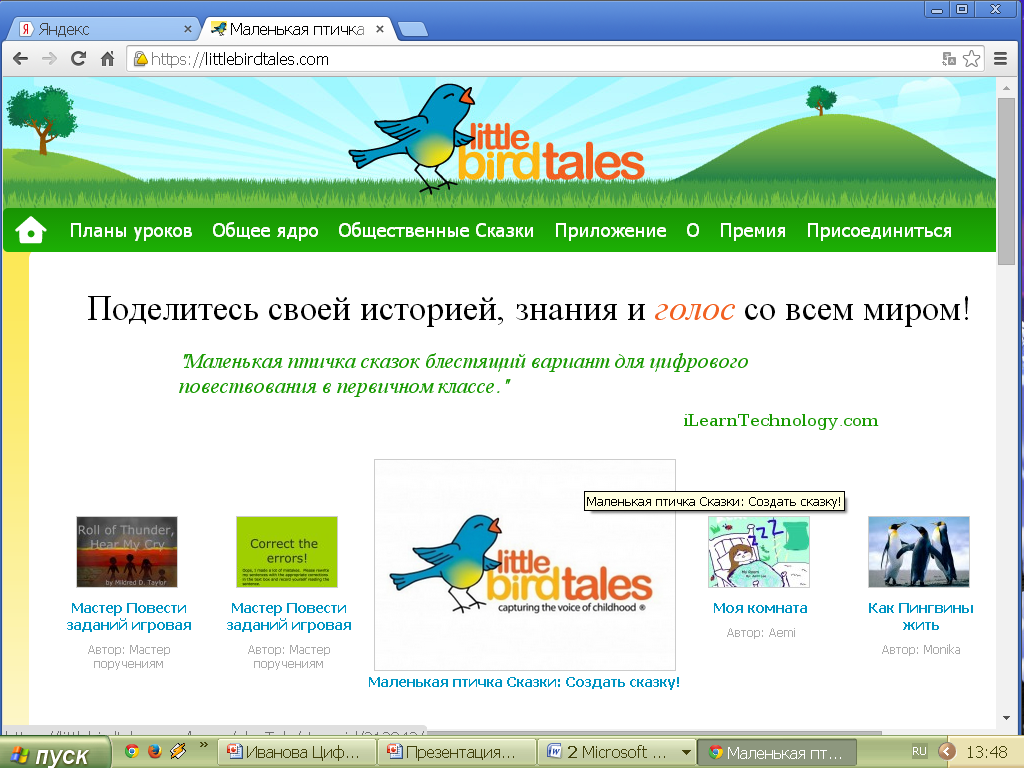 Цифровой маршрут
14
Приложения для исследования
ru.surveymonkey.com – бесплатный русскоязычный сервис для подготовки и проведения тестирования.
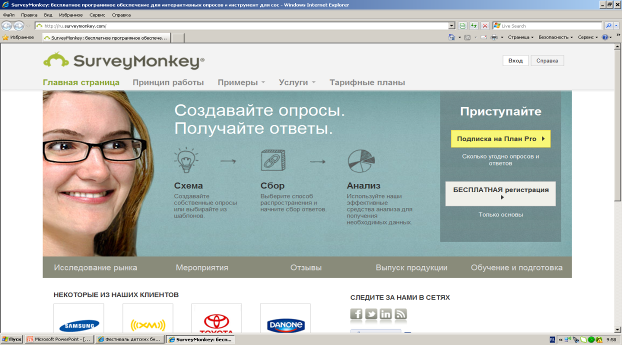 Цифровой маршрут
15
ВебАнкета (http://webanketa.com/ru/) - бесплатный сервис по созданию анкет, опросов, тестов и голосований.
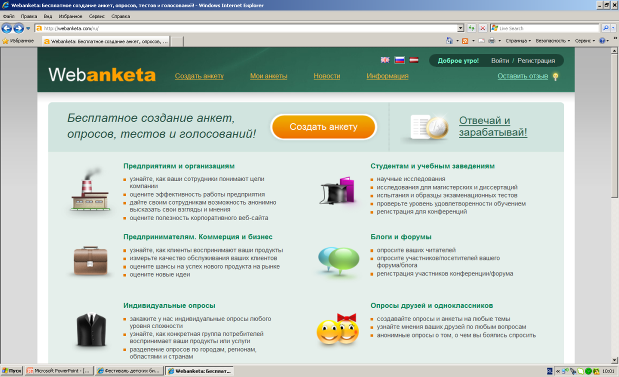 Цифровой маршрут
16
Работа в программе Microsoft Office Power Point:
Технология создания презентаций (фон, вставка рисунка, гиперссылки)
Технология создания презентаций (анимации, звук, видео , игровое поле)
Технология создания 
анимированных кроссвордов
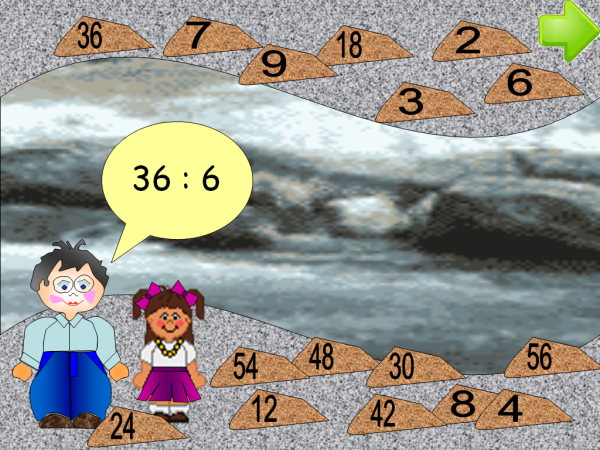 Триггеры в презентации
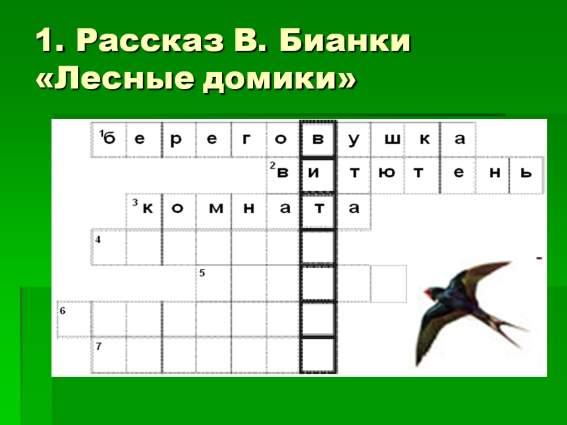 Цифровой маршрут
17
Цифровой маршрут
18
Сервисы в помощь
http://sovremennikklass.blogspot.ru/   
 мастер класс «Сервис веб 2.0»
https://sites.google.com/site/badanovweb2/
блог  Александра Баданова 
http://inform-lider.blogspot.nl/  
Информ-лидер
http://www.nachalka.com/PP
  маленькие секреты успешной презентации
Цифровой маршрут
19
"Я не могу" нужно исключать из своих мыслей!
Сумел один, смогут и другие.Не смог никто – значит,
 будешь первым!
Цифровой маршрут
20
Краткое пособие для начинающих:
начните !
Цифровой маршрут
21
МБУК «ЦБС»Центральная детская библиотека им. П.П. Бажова Автор-составитель :библиограф ЦДБ  Алтуфьева О. А. г.Полевской , 2017 г.
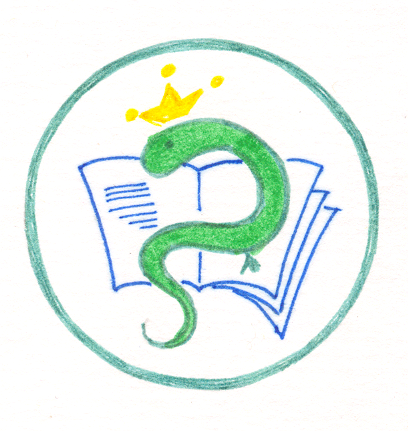 Цифровой маршрут
22